BEWARE OF DR. GOOGLE:DANGERS OF ONLINESELF DIAGNOSIS!
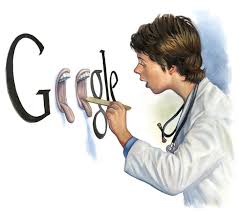 PRESENTED BY:
AFCC HEALTH MINISTRY
[Speaker Notes: While people have always tried to figure out what’s ailing them, today its common to turn to the internet for answers. Unfortunately that’s not always the best move.]
Turning to the internet
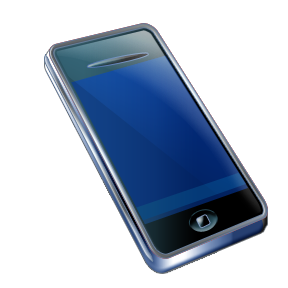 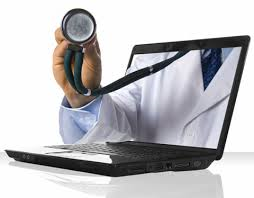 Question:
The last time you had a serious health concern who did you turn to?
[Speaker Notes: Americans still consult medical professionals, family and friends but more and more they are turning to the internet for answers.

The last time you had a serious health issue, who did you turn to]
Turning to the internet.
Dr. Google has a thriving practice indeed!!! 

Americans use the internet to research everything from recipes to real estate, so why would it come as a surprise that they would frequently use it to research health concerns.
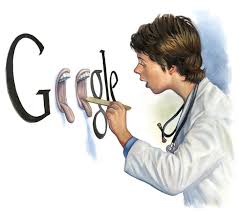 Turning to the Internet
Cyberchondria: 
(*) Is a new term for people who research and diagnose their illness online.

1 out of 3 people have used their smart phones/ tablets to look for health related information.
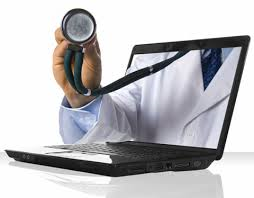 Turning to the Internet.
Who are most likely to use the internet for diagnosing:
Women more than Men
Those in a household earning $75,000+
Younger people
White people
Those with a college or advanced degree.
[Speaker Notes: Certain types are more prone to turn to the internet to research a condition:
There is no statistically significant difference between those who have health insurance and those who do not when it comes to using the internet to figure out an illness.]
Turning to the Internet
According to a survey in 2013:

59%  of adults say they have looked online for information in the past year.

35% say they have gone online specifically to try to find what medical condition they or someone else has.
Turning to the Internet
Most self-diagnosing sufferers don’t completely take matters into their own hands:

46% were led to seek the attention of a medical professional.

41%- medical professional confirmed their diagnosis

38% took care of the problem at home

11% were undecided (either seek medical attention or took care of it at home, or both)
Dangers of turning to the Internet
1. Many serious and life threatening  conditions have common symptoms.

2. Self-diagnosing/self-medicating using the internet is prone to error.

3. They may never go to the doctor to get checked out.
[Speaker Notes: Only a trained professional can diagnose your condition properly. A simple case of indigestion or cramping can lead to an online diagnosis of anything from appendicitis to colon cancer. Of course, the opposite can also occur; a search for intestinal cramps could cause someone to write their symptoms off as IBS when it’s actually a warning sign of something more serious, like Chrohn’s disease.
Folks can misdiagnose and mistreat their condition, which can have serious health consequences. Imagine treating symptoms of a heart attack with an antacid because you misdiagnosed your chest pains as indigestion. Things like this happen all the time when you take your health into your own hands. It can range from mild allergies, to kidney failure and subsequently to other serious health conditions.
They are convinced that what they learned online that nothing is wrong.]
Dangers of turning to the Internet
4. Some medical sites should not be trusted, there is no guarantee that the information is accurate.

5. Can lead to stress, spawning more symptoms

 6.Undermines the role of your doctor.
[Speaker Notes: 4. In fact, there’s no way to tell if these sites are even written by medical experts. Don’t let a professional looking site fool you; the only way to ensure that your information is coming from a registered nurse or physician is to talk directly to one.
5. Let’s pretend that a quick search on Google diagnoses your two-day headache as the beginning stages of a brain tumor. Of course this will cause you to freak out, resulting in sleepless nights and an increased caffeine intake. Not surprisingly, your headache becomes even worse.
6. You need to discuss your findings with your physician and then if you have questions you need to seek a second opinion. Your doctor should respect your opinion, but the discussion should be an active one. If you doubt the doctor's diagnosis, tell him or her that you do and say why. This is much better than silently diagnosing your own syndrome.]
IMPORTANT TO KNOW!
A layman can fixate on the “WRONG” symptoms.

Doing so he/she may miss other more “CRUCIAL ONES”

Sometimes the symptoms that cause the “MOST DISCOMFORT” aren’t the most important for the diagnosis.
[Speaker Notes: -searches that are done in the area of health care are not all bad and not all good.

-the web is definitely an okay place to start when you want a better understanding of a health concern

-encourage your patients to seek medical attention if they are experiencing symptoms that cause concern.]
IN CONCLUSION:
IF YOU ARE NOT FEELING WELL

MAKE AN APPOINTMENT WITH YOUR DOCTOR

OR

VISIT A WALK-IN CLINIC FOR IMMEDIATE HELP.

The End.
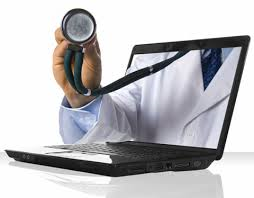